Indeling van stoffen:

	 Metalen

	 Moleculaire stoffen
		
          Zouten
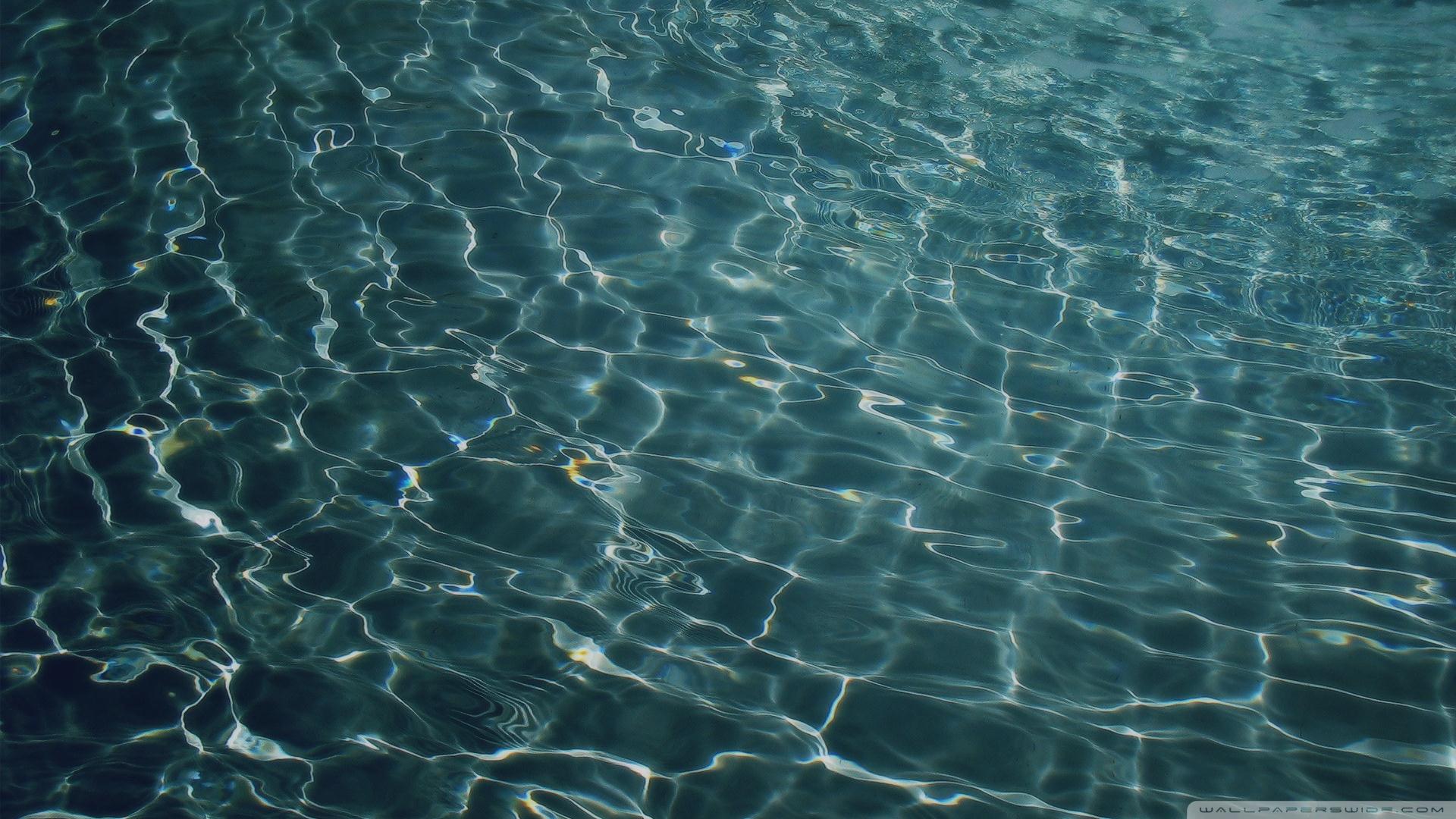 Moleculaire stoffen
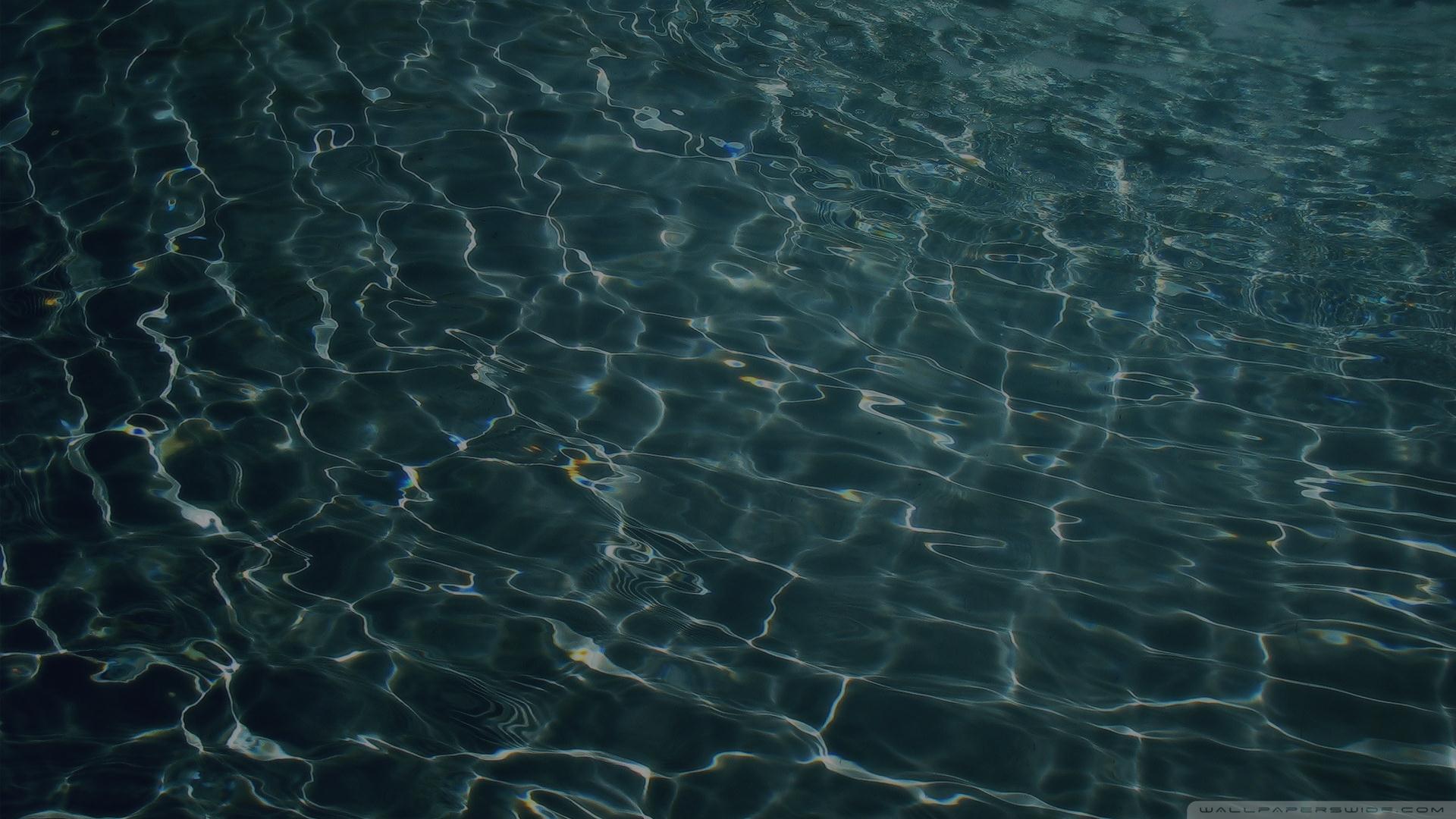 Moleculaire stoffen

H2O (l)      C3H7O2S (s)      N2 (g)
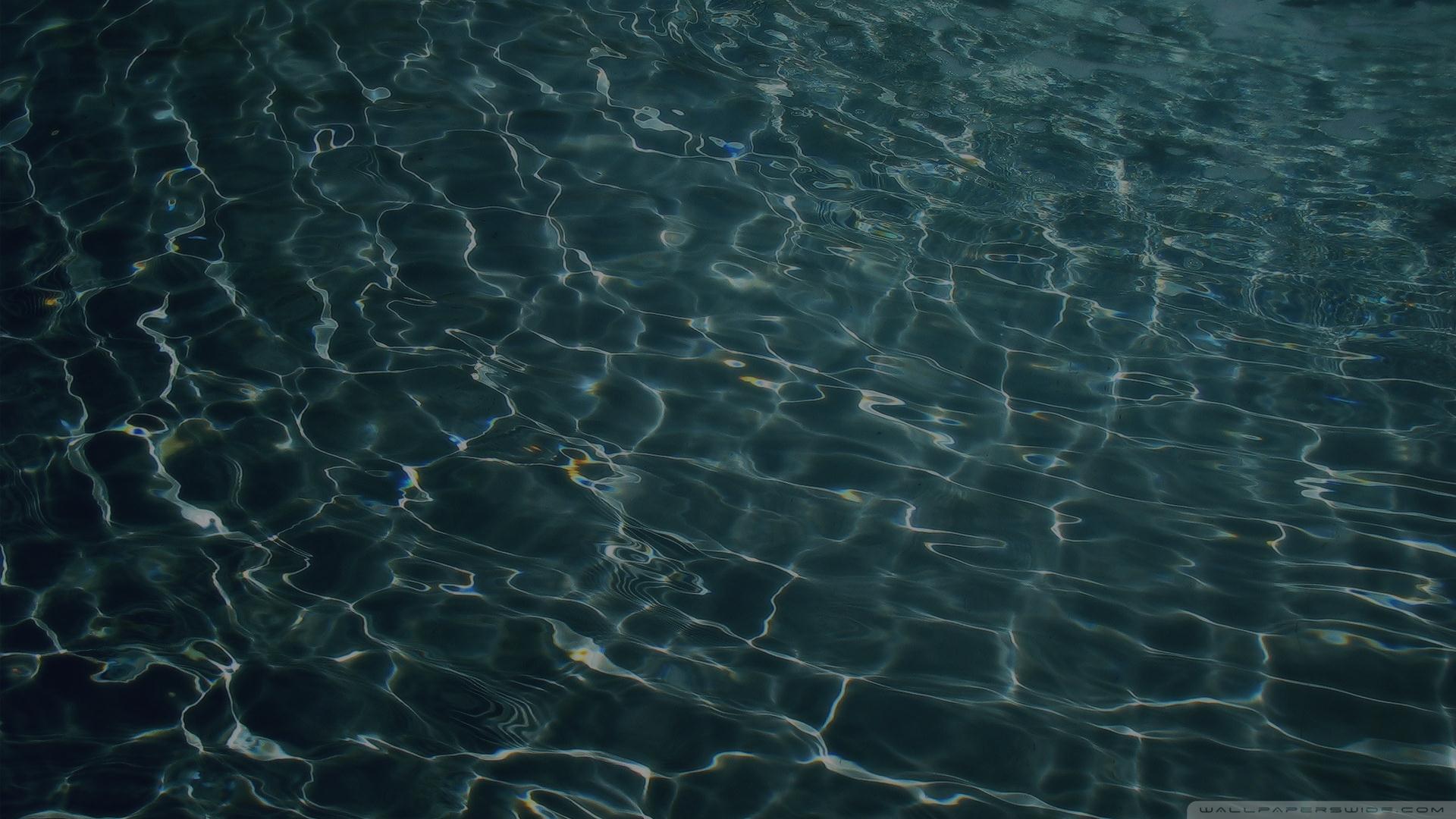 Moleculaire stoffen

H2O (l)      C3H7O2S (s)      N2 (g)
niet-metaalatomen
Moleculaire stoffen

- bijv:   Cl2(g),   C6H12O6(s)

- moleculen: niet-metaalatomen
Moleculaire stoffen

- bijv:   Cl2(g),   C6H12O6(s)

- moleculen: niet-metaalatomen 

- molecuulrooster
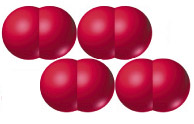 Cl --Cl
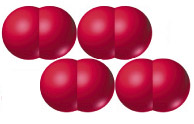 Cl --Cl
Moleculaire stoffen

- bijv:   Cl2(g),   C6H12O6(s)

- moleculen: niet-metaalatomen 

- molecuulrooster

- molecuulbinding of vanderwaalsbinding
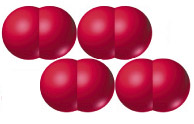 Cl --Cl
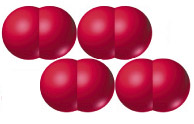 Cl --Cl
Moleculaire stoffen

- bijv:   Cl2(g),   C6H12O6(s)

- moleculen: niet-metaalatomen 

- molecuulrooster

- molecuulbinding of vanderwaalsbinding:   	zwak, dus een laag smeltpunt en kookpunt
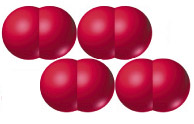 Cl --Cl
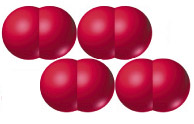 Cl --Cl
Moleculaire stoffen

- bijv:   Cl2(g),   C6H12O6(s)

- moleculen: niet-metaalatomen 

- molecuulrooster

- molecuulbinding of vanderwaalsbinding:   	zwak, dus een laag smeltpunt en kookpunt

- stroomgeleiding: nee
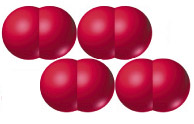 Cl --Cl
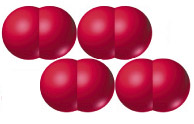 Cl --Cl
Moleculaire stoffen

- bijv:   Cl2(g),   C6H12O6(s)

- moleculen: niet-metaalatomen 

- molecuulrooster

- molecuulbinding of vanderwaalsbinding:   	zwak, dus een laag smeltpunt en kookpunt

- stroomgeleiding: nee,
  moleculen hebben geen lading
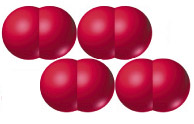 Cl --Cl
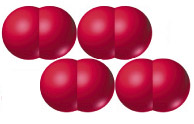 Cl --Cl
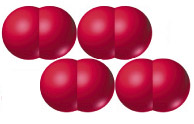 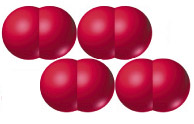 molecuulbinding of 
vanderwaalsbinding 
zwak

atoombinding
sterk
Binding in moleculen
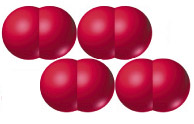 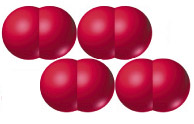 Cl   –   Cl
Cl   –   Cl
Bij het verdampen van ethaan wordt alleen de vanderwaalsbinding verbroken.
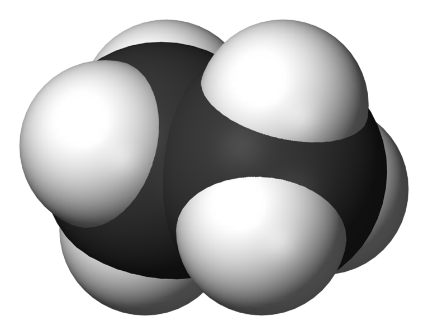 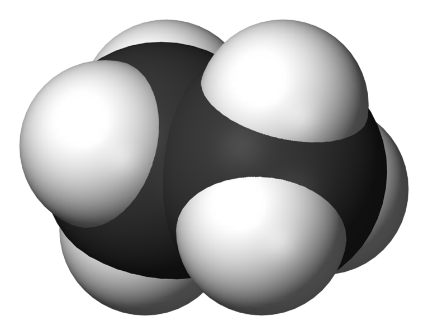 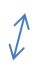 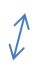 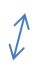 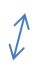 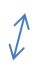 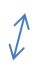 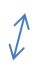 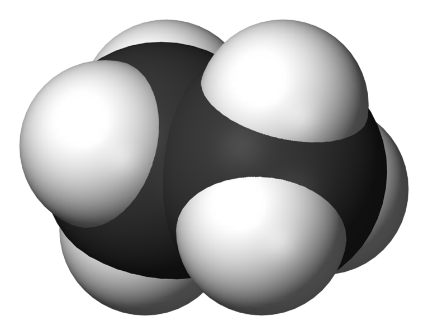 Bij het verdampen van ethaan wordt alleen de vanderwaalsbinding verbroken.
Gas, geen vanderwaalsbinding
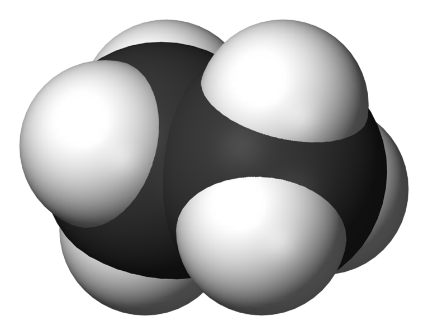 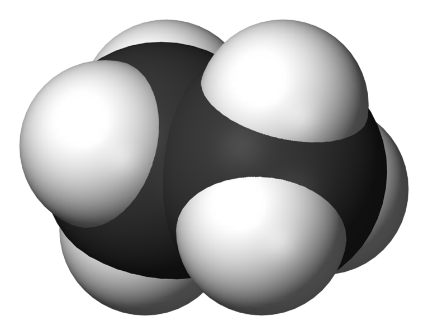 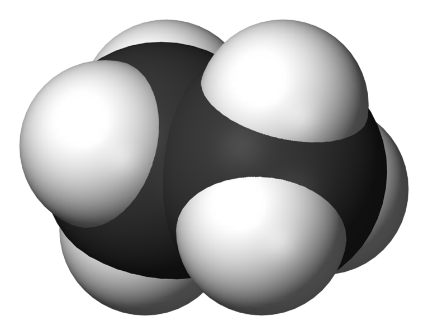 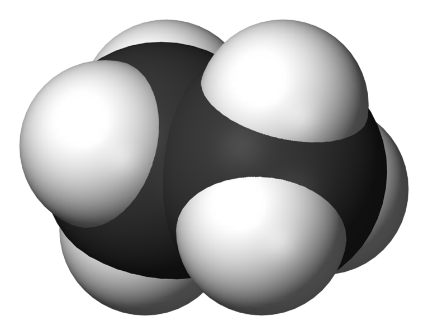 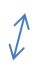 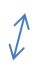 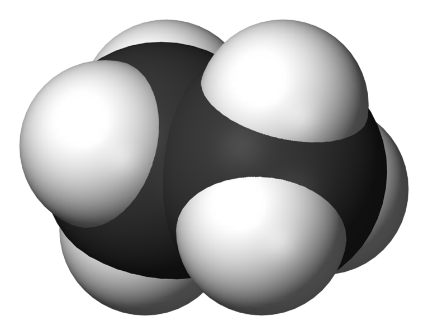 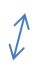 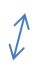 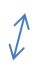 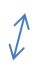 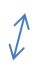 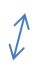 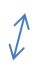 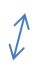 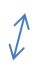 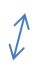 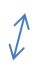 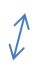 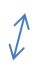 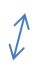 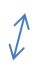 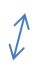 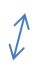 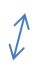 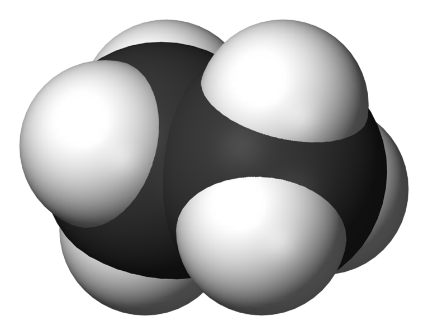 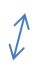 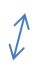 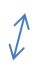 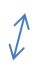 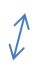 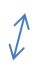 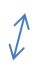 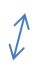 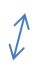 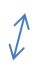 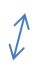 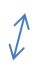 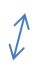 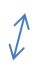 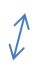 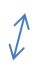 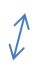 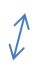 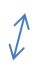 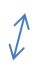 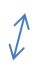 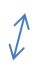 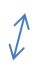 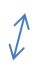 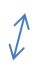 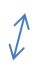 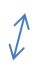 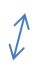 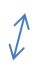 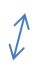 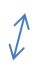 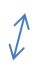 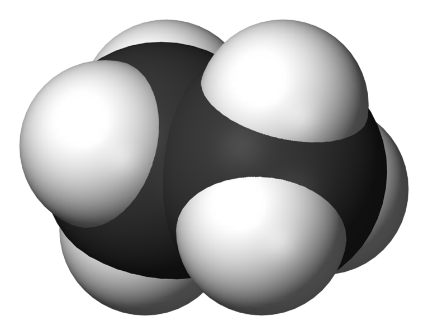 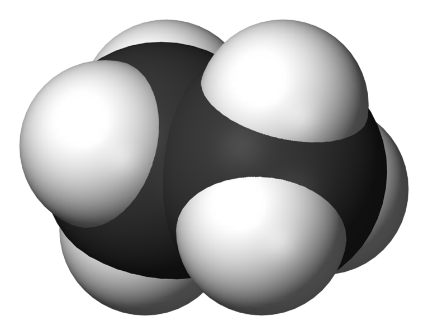 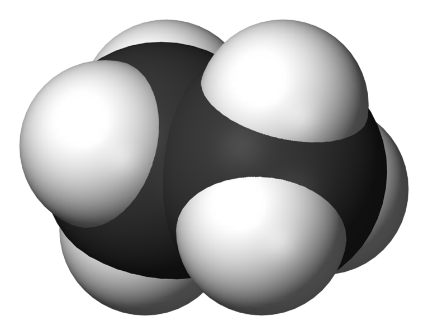 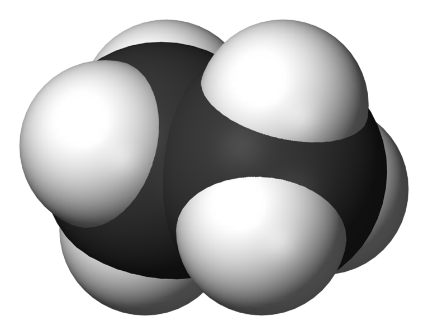 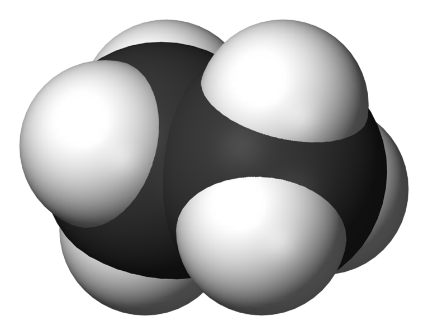 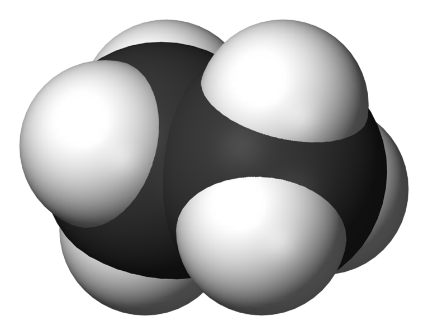 Vloeistof
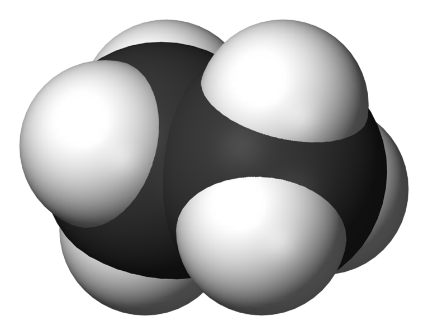 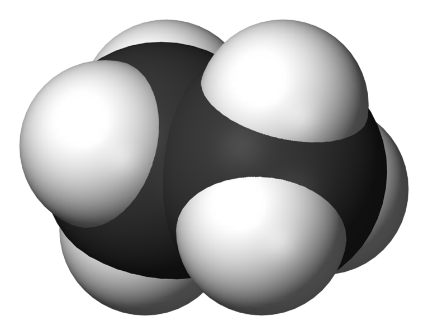 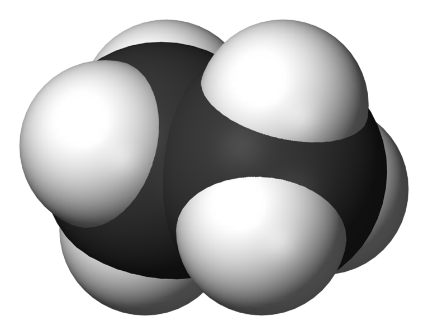 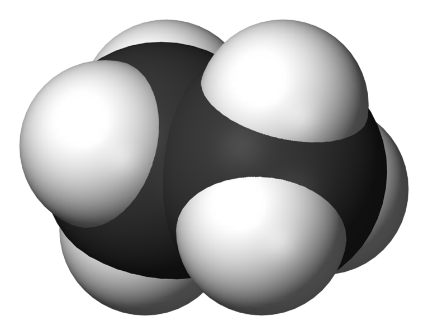 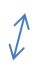 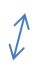 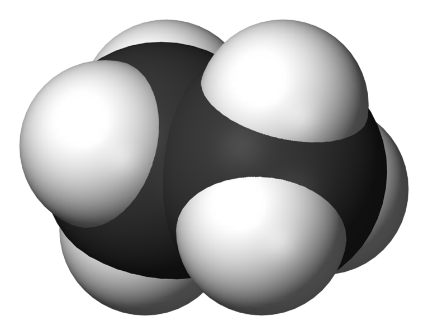 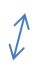 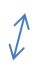 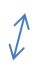 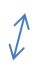 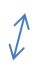 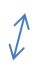 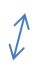 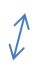 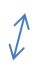 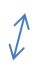 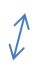 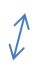 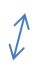 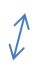 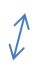 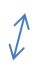 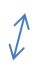 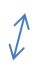 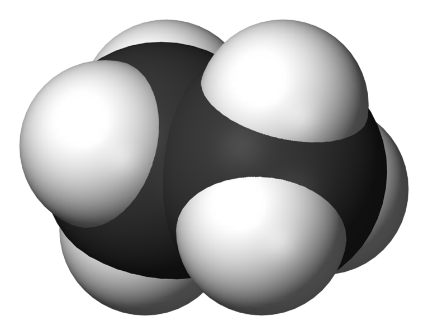 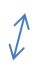 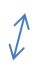 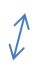 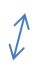 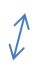 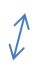 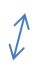 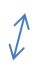 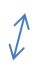 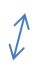 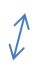 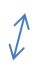 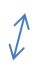 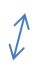 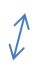 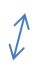 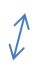 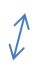 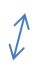 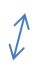 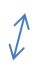 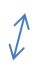 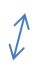 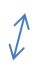 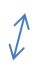 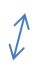 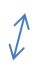 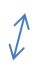 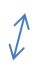 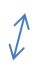 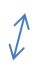 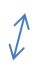 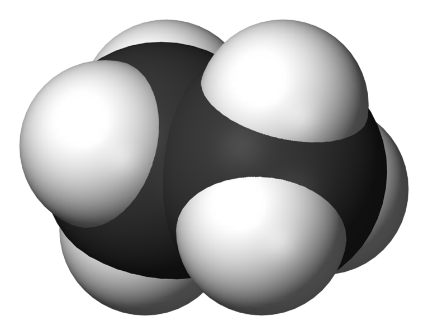 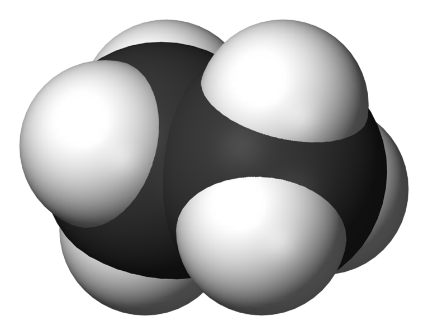 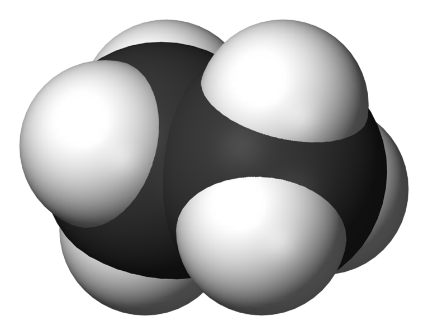 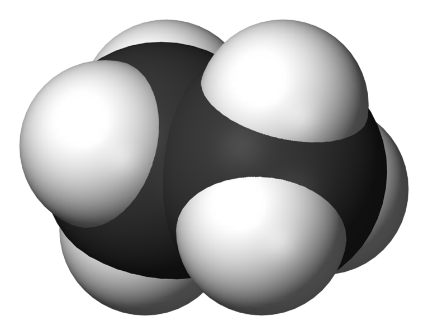 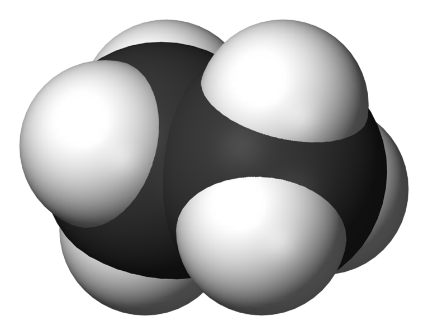 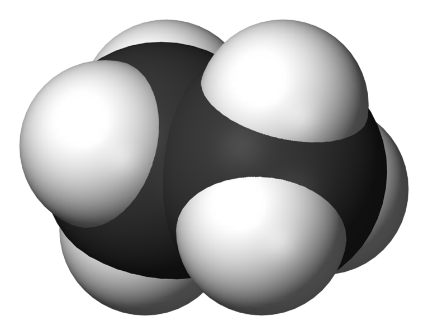 Vaste stof
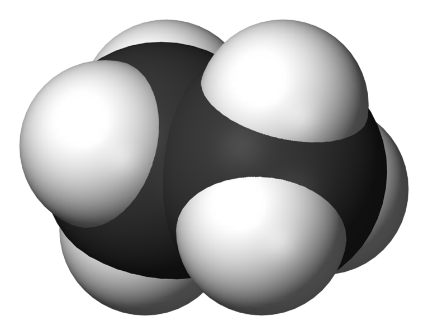 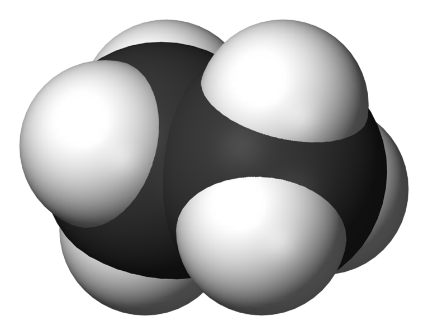 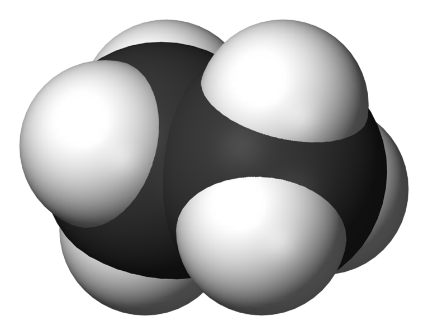 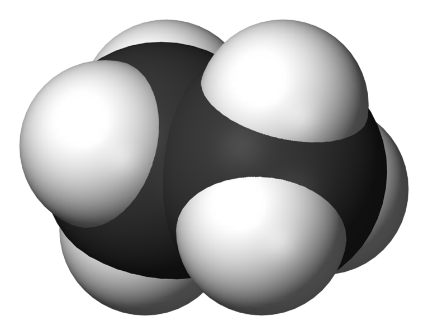 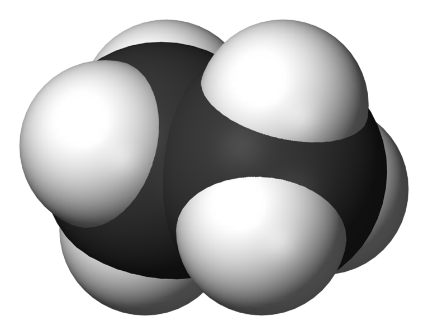 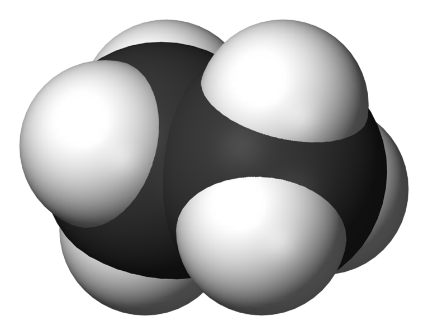 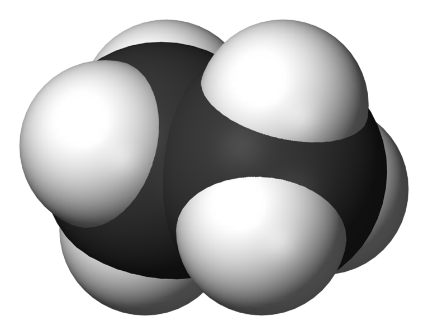 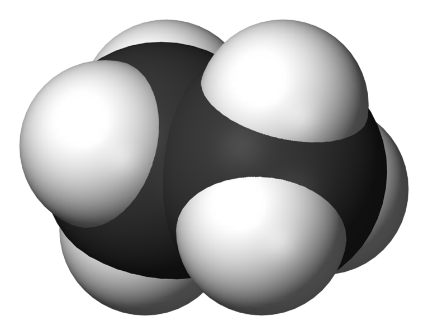 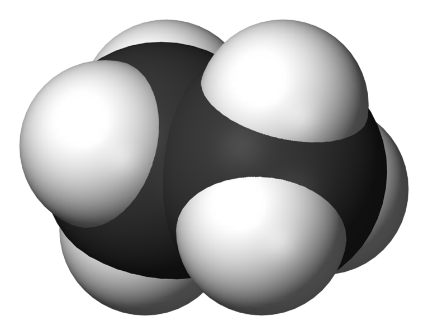 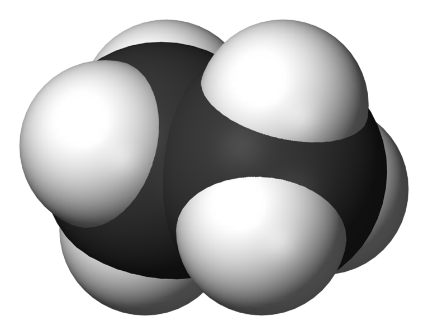 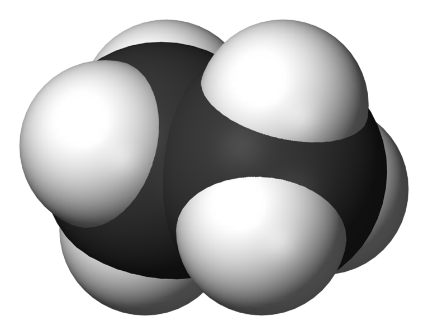 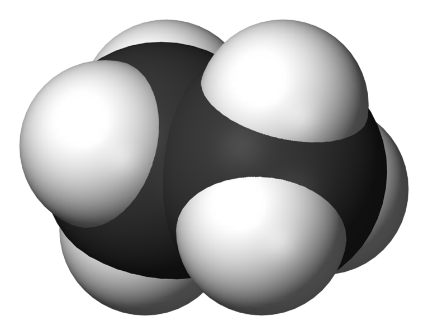 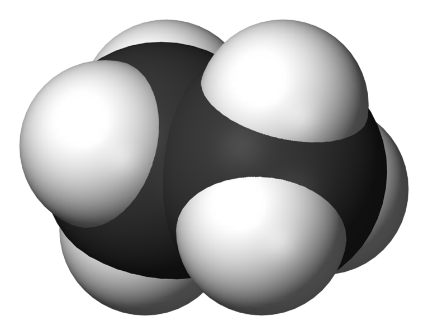 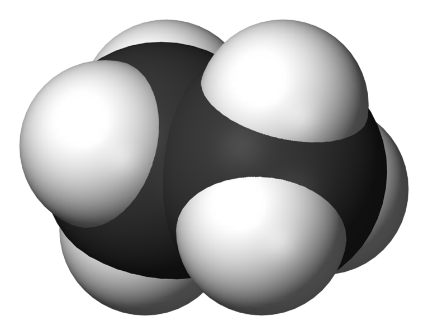 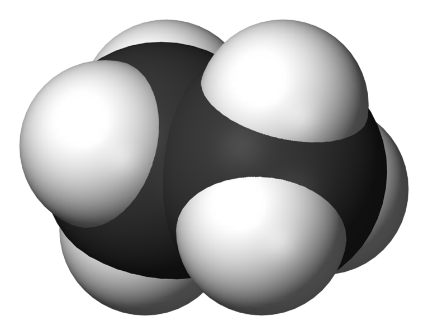 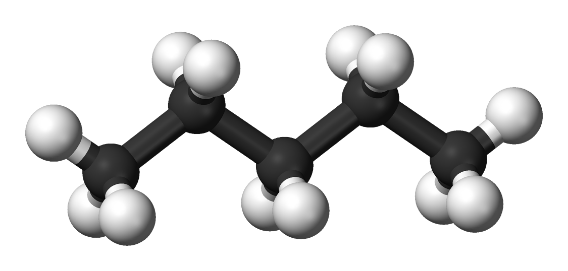 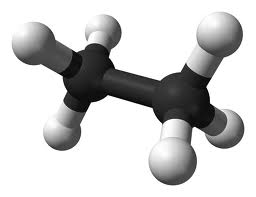 De sterkte van de vanderwaalsbinding is afhankelijk van de molecuulmassa
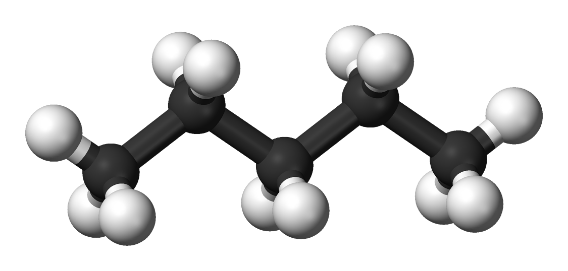 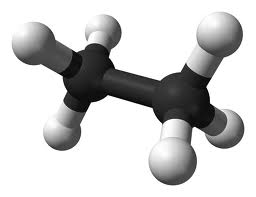 De sterkte van de vanderwaalsbinding is afhankelijk van de molecuulmassa
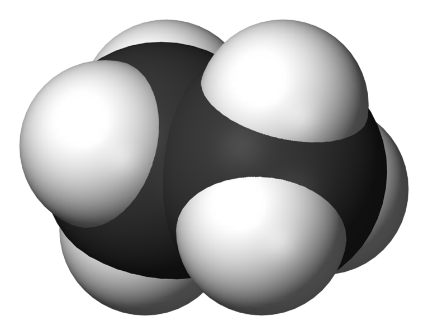 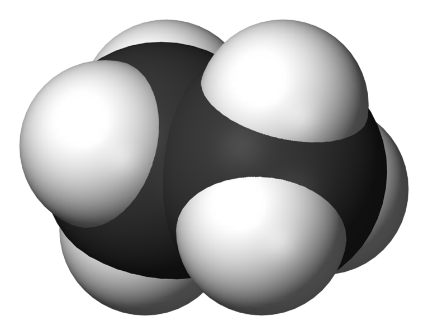 ethaan, C2H6                                                                      pentaan, C5H12

kookpunt:   -88,6 oC                                                          kookpunt   36,1 oC
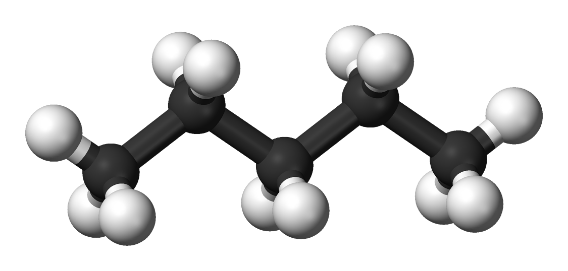 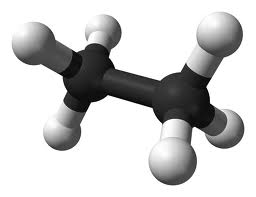 De sterkte van de vanderwaalsbinding is afhankelijk van de molecuulmassa
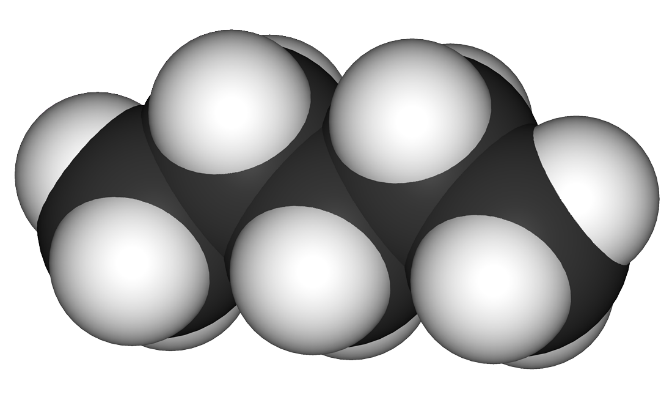 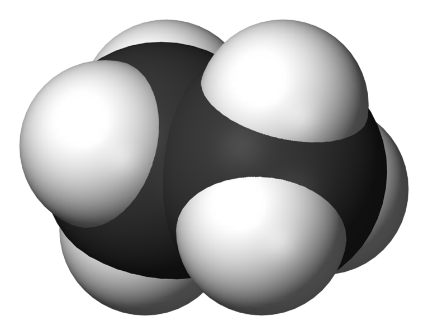 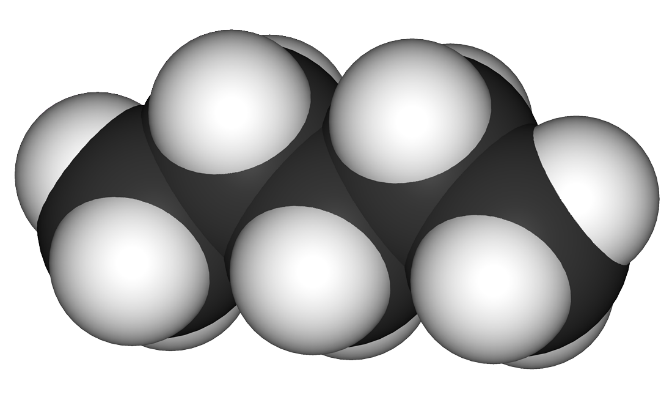 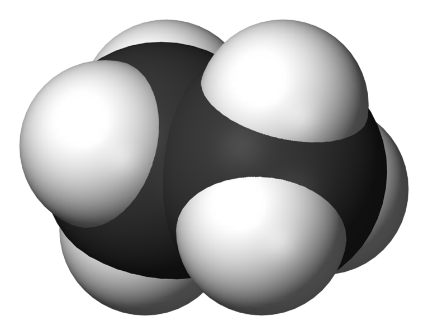 ethaan, C2H6                                                                      pentaan, C5H12

kookpunt:   -88,6 oC                                                          kookpunt:   36,1 oC
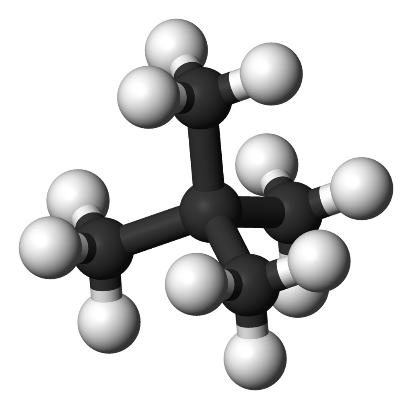 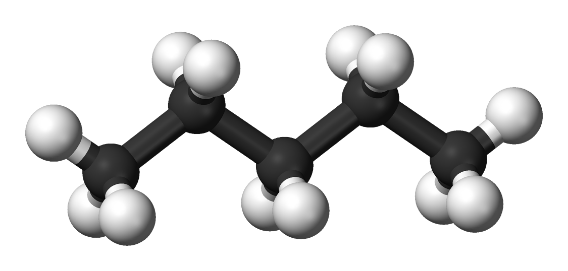 De sterkte van de vanderwaalsbinding is afhankelijk de vorm van het molecuul
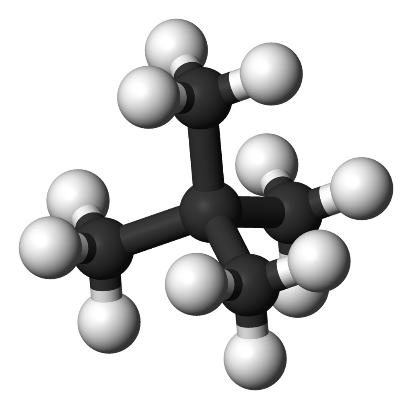 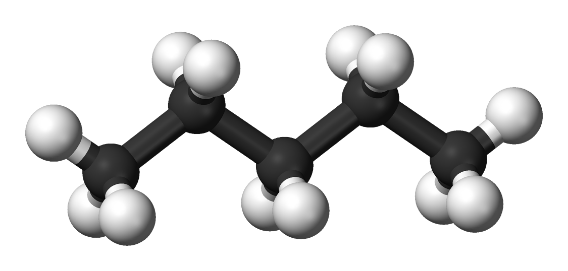 De sterkte van de vanderwaalsbinding is afhankelijk de vorm van het molecuul
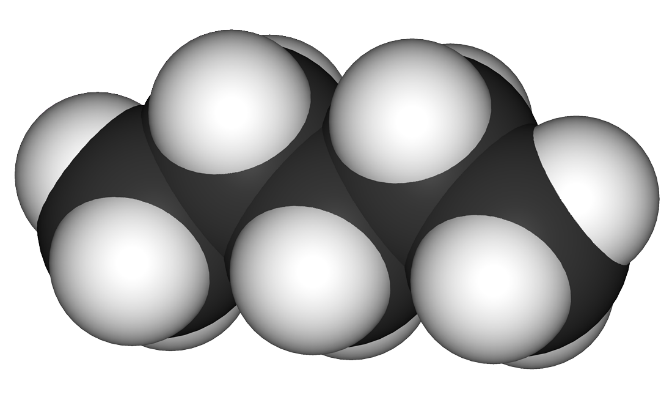 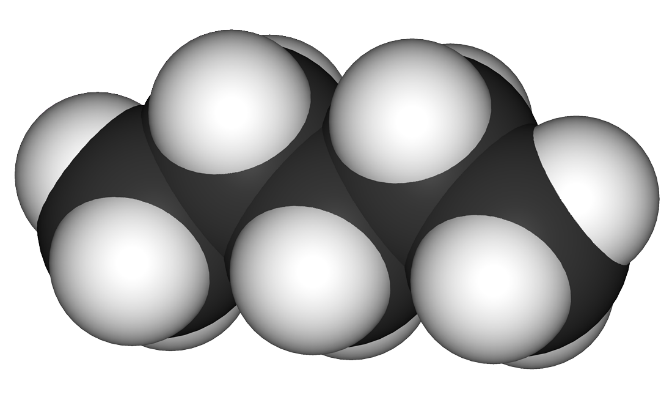 dimethylpropaan, C5H12                                                   pentaan, C5H12

kookpunt:       9,5 oC                                                          kookpunt:   36,1 oC
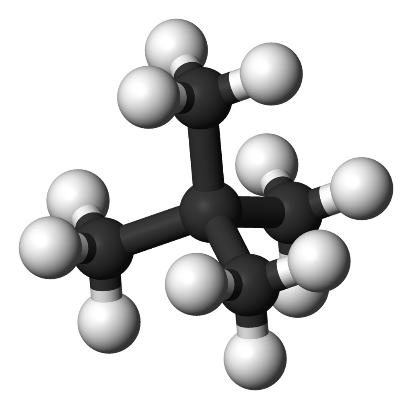 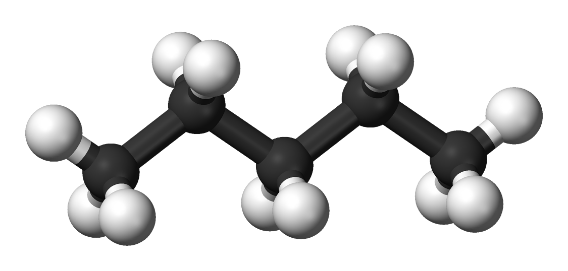 De sterkte van de vanderwaalsbinding is afhankelijk de vorm van het molecuul
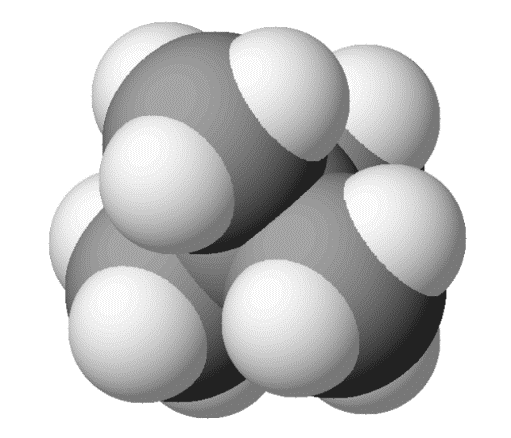 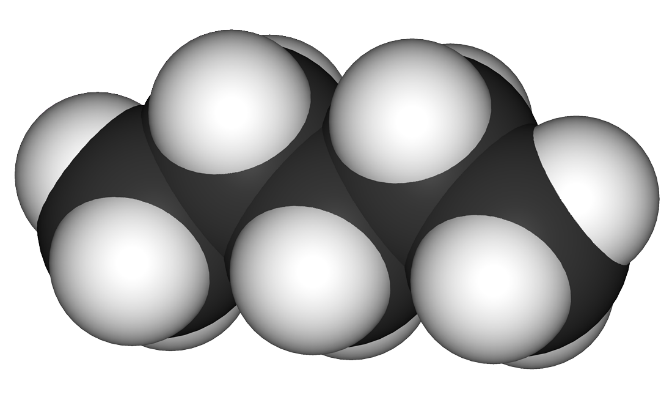 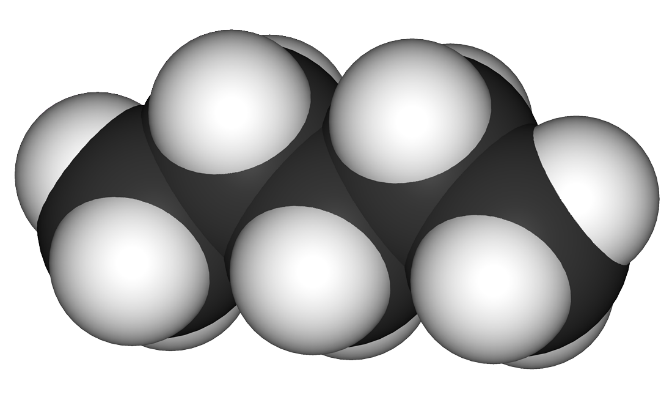 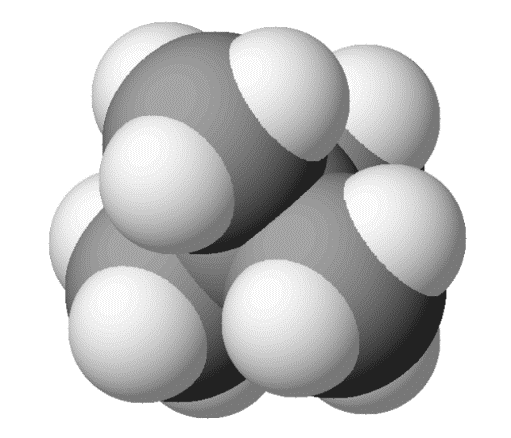 dimethylpropaan, C5H12                                                   pentaan, C5H12

kookpunt:    9,5 oC                                                             kookpunt:   36,1 oC
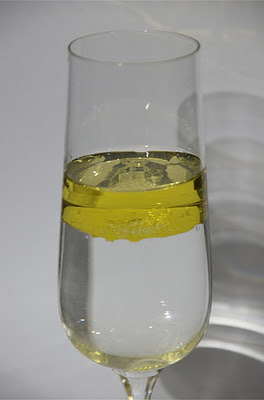 olie
water
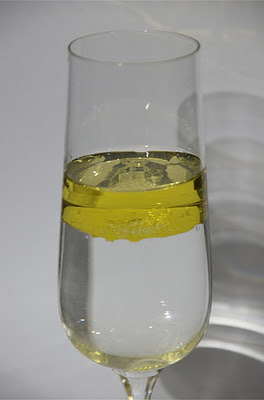 olie
Olie mengt niet met water
water
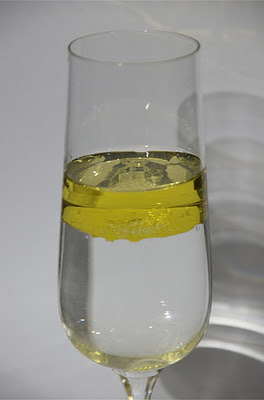 olie
Olie mengt niet met water. 

Olie is hydrofoob
water
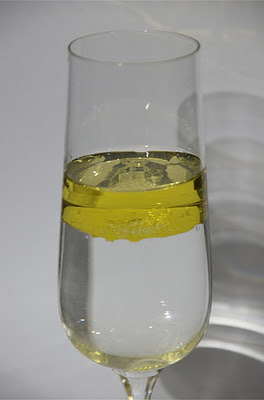 olie
Olie mengt niet met water. 

Olie is hydrofoob
water
Stoffen die met water mengen zijn hydrofiel
Zeep
Zeepdeeltje
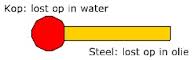 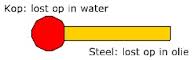 Zeepdeeltje
Kop mengt goed met water
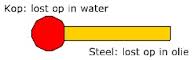 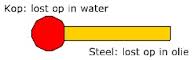 Zeepdeeltje
Kop mengt goed met water
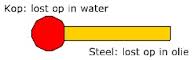 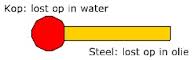 Staart mengt goed met vet
Zeepdeeltje
Kop mengt goed met water
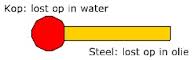 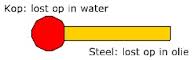 Staart mengt goed met vet
hydrofiele kop                 hydrofobe staart
Zeepdeeltje
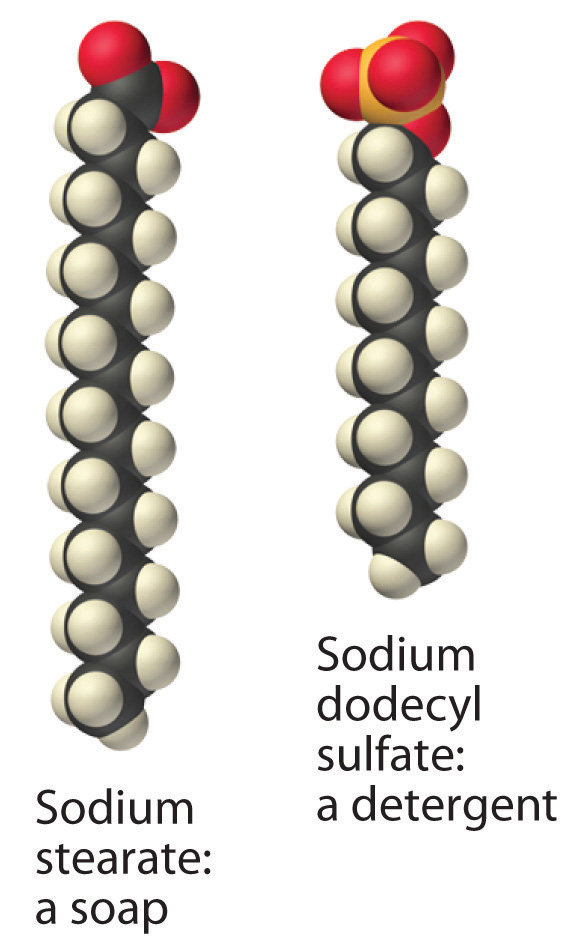 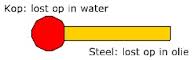 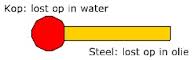 hydrofiele kop                 hydrofobe staart
Zeepmicel
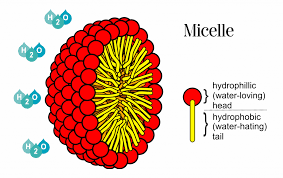 Zeepmicel
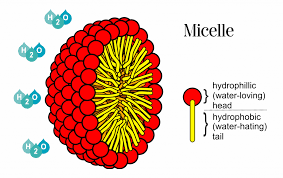 Hydrofiele koppen
Hydrofobe staarten
Zeepmicel
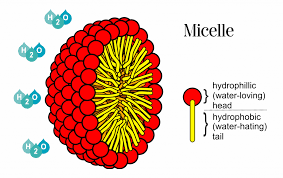 Kan goed vuildeeltjes opnemen.
Vuil is meestal ook hydrofoob.
Zeepmicel
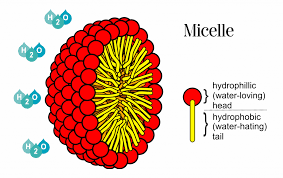 Kan goed oliedruppeltjes opnemen.
Oie is ook hydrofoob
Zeepmicel met vuil
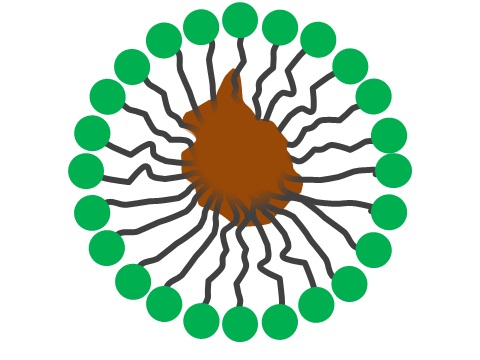 Zeep oplossing
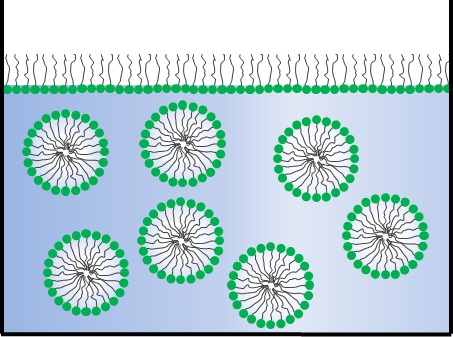 Zeep oplossing
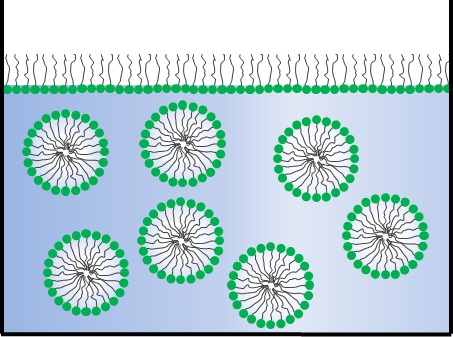